Онтология
Значение понятия
«Онтос» (в переводе с греч.) – бытие, сущность

«Логос» (в переводе с греч.) – речь, мысль, смысл
1. Различение онтологического и онтического
Онтологическое – философское понятие, описывающее структурные элементы бытия; 


Онтическое – философское понятие, при помощи которого описываются сущностные характеристики человека, мира, природы и т.д.
Рене Лакост (1904-1996гг.)  французский  спортсмен, предприниматель, филантроп
Пример различения онтологического и онтического (Р. Лакост)
Онтологическое:
Национальность: француз;
Род занятий: бизнесмен, профессиональный теннисист;
Уровень дохода: высокий;
Социальная принадлежность: верхний высший класс
Онтическое:
Мировоззрение: волюнтарист;
Темперамент: флегматик;
Смысл в жизни: помощь людям, благотворительность;
Цель жизни: изменить восприятие мужской моды в сознании людей; стать новаторов в области спортивной одежды и снаряжения.
Мартин Хайдеггер (1889-1976) –немецкий философ, представитель экзистенциализма
Бытие 
(существование человека/соц.группы)
             VS
Со-бытие
(бытие совместно с другими,
сосуществование)
2. Разделение бытия и мышления
Основной вопрос философии:
что первично -  бытие, или сознание?
Материализм: бытие определяет сознание (К. Маркс, Ф. Энгельс)
Идеализм: сознание определяет бытие (Платон,Пифагор)
Михаил Петрович Девятаев (1917-2002гг.) – лётчик-истребитель, герой Советского Союза
Подходы к проблеме бытия в западной и восточной философии
Восточная философия: 
1) мифологичность сознания;
подход к проблеме бытия с позиции фатализма: развитие бытия мира, природы и человека заранее предопределено;
Западная философия: 
1) рациональность сознания;
2) исследование бытия с позиции волюнтаризма: характер бытия мира, природы и особенно человека заранее не предопределен и может изменяться.
Основной вопрос онтологии
Вопрос о соотношении бытия и не-бытия
Предметная область философии и онтологии
Основное понятие философии – бытие
Основное понятие онтологии – бытие (суть, смысл бытия)
Онтология – раздел философии, изучающий фундаментальные принципы устройства бытия, его начала, сущностные формы и свойства. Термин «онтология» впервые был употреблён Рудольфом Гоклениусом в книге «Философский лексикон» (1613г.) изакреплён в философии Христианом Вольфом.
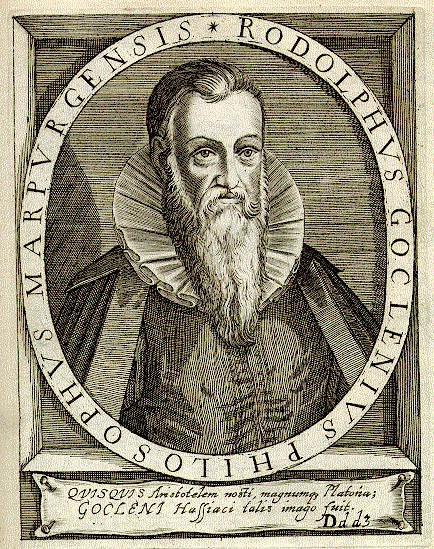 Рудольф Гоклениус  
(1547-1628)
Христиан Вольф 
(1679-1754)
Объект изучения онтологии: бытие и небытие	Бытие – универсальная философская категория, обозначающая различные аспекты существования человека и природы, развития общества и государства.
Автор понятия: Парменид. 
Парменид выделил такие характеристики бытия как: целостность, истинность, благость и  красота.
Парменид отрицал существование не-бытия: «бытие есть, не-бытия нет».
Философ выделял: 1)«бытие по мнению» - внешняя реальность;
2) «истинное бытие» как результат философского познания мира.
Основные свойства бытия:
1) бытие находится в постоянном развитии;
2) развитие бытия происходит во времени;
3) развитие бытия диалектично по своей природе.
Общая черта всех форм бытия – состояние постоянного развития.
О проблеме развития впервые в философии заговорил Гераклит, считавший изменчивость и противоречивость главными особенностями развития окружающего мира;
	Развитие – это высшая форма движения. 
Два типа развития:
	1. прогресс – поступательное движение, связанное с улучшением процесса развития объекта или явления;

	2. регресс – движение, связанное с ухудшением качественных характеристик объекта или явления.
Два подхода к философскому пониманию бытия:
1. идеалистический или субстанциальный;
	2. материалистический  субстратный.
Субстрат –материальная основа предметов и явлений.
Субстанция – идеальная первооснова всего сущего.

Пример – проблема первоначала у древнегреческих философов:
Онтологическая проблематика в античной философии идеалистов-1
Платон определял бытие  как мир идей. Он разделял бытие на «мир идей» и «действительность», а также ввел понятие «иное» (дополняет бытие, но не противоположно ему).
	Главная идея – идея блага
Онтологическая проблематика в античной философии идеалистов-2
Пифагор – связывал бытие с идеей числа: «бытие – это мир чисел»; числа, по мнению Пифагора, обладали мистическими свойствами
Онтологическая проблематика в античной философии материалистов
Аристотель: бытие как то, что имеет непосредственное отношение к физическому миру. 
	Выделял четыре источника бытия: форму, материю, цель  и творца. 
	Выделял в бытии возможность и действительность
Онтологическая проблематика в античной философии материалистов-2
Гераклит ввел понятие не-бытие, обозначающее не только окончание физического существования объекта, но и переход его в другое качество развития.
И материалисты, и идеалисты         в рамках античной онтологии
не разделяли
 		 бытие и мышление
Отличительные черты средневековой	 онтологии:
1) бытие  мира = бытие Бога;
2) онтологический догматизм:  только бытие Бога является основой бытия мира и человека;
3) идеалистическое восприятие бытия человека: вера в Ад и Рай, существование жизни после смерти.
4) создание системы доказательств бытия Бога.
Аврелий Августин  (354-430)гг., создатель патристики, создатель  одного доказательства бытия Бога
Фома Аквинский (1225-1274 гг.), создатель схоластики, автор  5-ти  доказательств бытия Бога
Историческая эволюция онтологии
Иммануил Кант (1724-1804гг.) – немецкий философ-идеалист
Онтология Канта:
1) онтология Канта носила нравственный характер: вещи в себе (Богу,душа,свобода) обеспечивают нравственный характер мироустройства; 
2) подход Канта к онтологии персонифицирован: прежде всего он исследует бытие человека как нравственного существа;
Георг Гегель (1770-1831гг.) – немецкий философ-идеалист
Онтология Гегеля:
1) его онтология носила диалектический характер;
2) считал, что бытие находится в постоянном развитии, и это развитие полно противоречий;
   3) осмыслить эти противоречия помогает логика («Наука логики»);
4) выделял природу (бытие природы) и целесообразную деятельность людей (общественное бытие).
Карл Маркс (1818-1883) – немецкий экономист и философ-материалист
«Человек есть совокупность общественных отношений»;
Маркс считал, что изучение бытия человека неотделимо от изучения бытия общества;
Утверждал противоречие между бытием общества и индивида.
Основные формы бытия:
Информационное бытие:
1) отражение, воспроизведение прошлого и настоящего бытия, например, естественнонаучное знание, телевизионные репортажи; 
2) модели, образы будущего, обычно желаемого, бытия, например, технические, экономические и другие проекты;  
3) характер его развития глобален, но неравномерен.
Цифровое (информационное неравенство) – это…
…понятие, обозначающее социальное явление, при котором различия возможностей доступа к информационным технологиям является причиной неравенства индивидов и социальных групп.
«Цифровая бедность» - новый вид социального неравенства, вытекающий из разных возможностей использования новейших информационно-коммуникативных технологий.
Выводы:
1.понятие бытие является системообразующим для философии;
2. всего существует шесть форм бытия;
3. все эти формы находятся в состоянии развития;
4. выделяют две формы развития – прогресс и регресс;
5. главной характеристикой бытия человека является его сознательный характер.
6. В рамках философии сформировалась проблема внутренних противоречий в развитии бытия; подробно эта проблема изучалась в рамках диалектики.